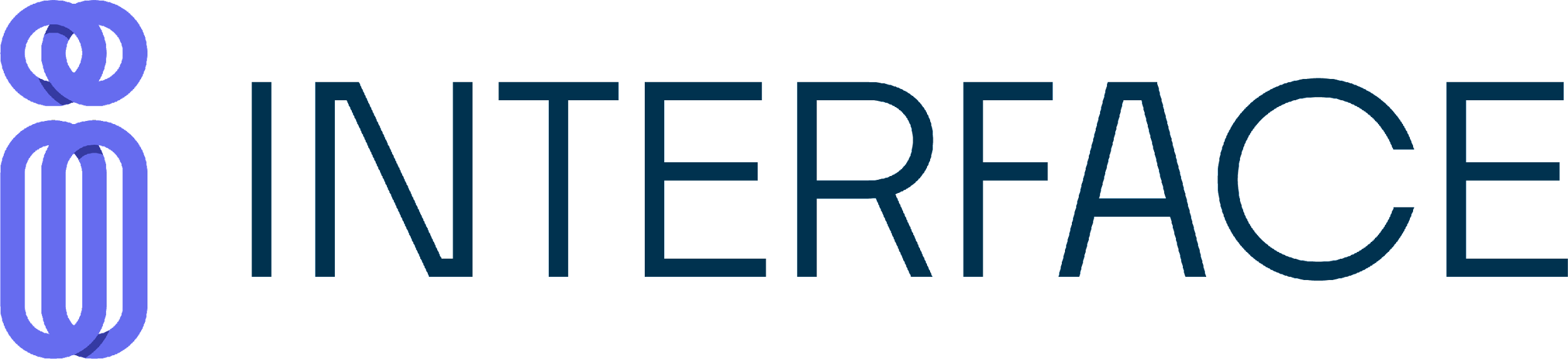 In-Service Training Programmeand Toolkit for Validation of SkillsPart A: Building the digital pedagogic skills for VET tutors Module D: WebQuests as learning frameworks!
A
Introduction
about the topic WebQuests as learning frameworks
B
Training phase
Small group work to the topic WebQuests as learning frameworks
A:Introduction to the topic WebQuests as learning frameworks
A1:What isa WebQuest?
What is a WebQuest?
 
„WebQuest is an inquiry-oriented activity in which students get all information from the web. Teachers provide their students with the documents that include links to websites to use the information, according to the activity. “




Abuhasnah, R. (2015): Examples of Webquests.https://www.edutopia.org/discussion/examples-webquests-science
What is a WebQuest?
 
WebQuests were invented by Bernie Dodge in 1995 from San Diego State University.According to him a WebQuest is an “inquiry-oriented activity in which some or all of the information that learners interact with comes from resources on the Internet”. 

Dodge, B. (1997). Some thoughts about WebQuests. Retrieved August 15, 2003, from the WebQuest Homepage, San Diego State University: http://webquest.sdsu.edu/about_webquests.html
What is the purpose of a WebQuest?
 
“The purpose of using WebQuest is to encourage students to use information rather than gathering it and participate in meaningful classroom discussions.”




Abuhasnah, R. (2015): Examples of Webquests.https://www.edutopia.org/discussion/examples-webquests-science
What is the objective of WebQuests?
 
“The objective of the inquiry-baes online learning activity is“to promote ´transformative´ learning outcomes, accomplished through the reading, analysis, and synthesis of online resources.”




Fernandez, S. / Steward, T. / Hill, E. (2022): WebQuests in Online Learning. http://www2.hawaii.edu/~erikhill/learningobjects_webquest/index.html
Example: The WebQuest Plants Life?
 
Have a look at http://urbanext.illinois.edu/gpe/index.cfm

Do you see a difference to the WebQuest about Mitosis?
Have a look at http://www.differencebetween.net/science/difference-between-animal-mitosis-and-plant-mitosis/

http://urbanext.illinois.edu/gpe/index.cfm
http://www.differencebetween.net/science/difference-between-animal-mitosis-and-plant-mitosis/
A2:Use and Design of WebQuests!
Reasons to use and design WebQuests:
 
Bringing contemporary ideas into the classroom
Evaluating history, topics or events
Creation of a product
Dealing with authentic life situations
Foster motivation and imagination
Fernandez, S. / Steward, T. / Hill, E. (2022):WebQuests in Online Learning. http://www2.hawaii.edu/~erikhill/learningobjects_webquest/index.html
Design I: Tasks for learners within a WebQuest:
 
Retelling tasks
Compilation tasks
Journalistic tasks
Persuasion tasks
Design tasks
Creative production tasks
Consensus building tasks
Mystery and detective tasks
Fernandez, S. / Steward, T. / Hill, E. (2022):WebQuests in Online Learning. http://www2.hawaii.edu/~erikhill/learningobjects_webquest/index.html
Design II: What to use in a WebQuest:
 
Use commercial and non-commercial websites
Create an own website or a blog (e.g. with blogger.com) or a MOOC (e.g. with MOOCit.de) to provide the learners with the setting, the problem and the tasks.
You can also create own website with individual information to make sure the necessary information is available for the learners
Example:
 
https://web.archive.org/web/20120603233249/http://kathyschrock.net/webquests/FOULKE/rmindex.htm
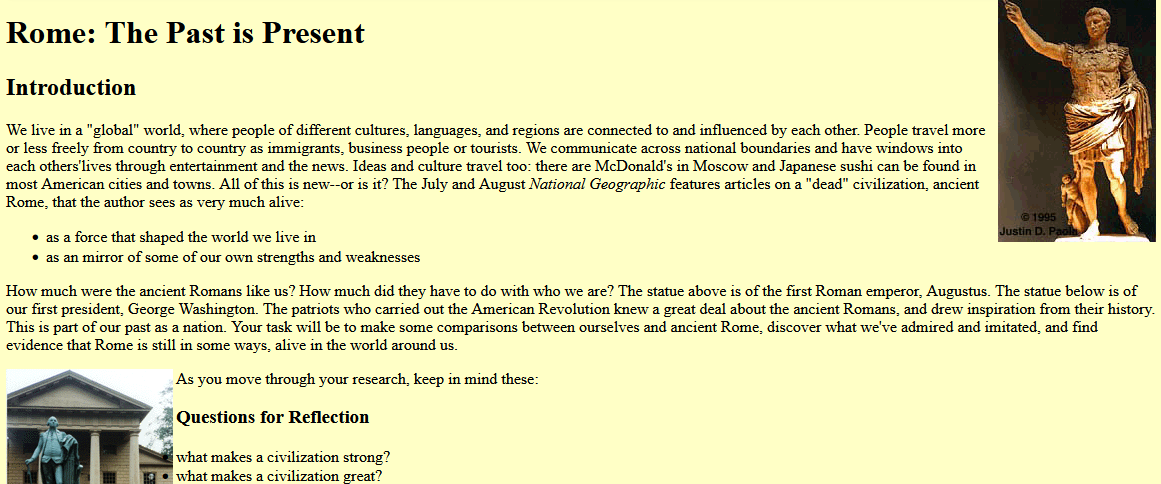 Example:
 
https://web.archive.org/web/20130615150435/http://kathyschrock.net/webquests/RONAN/index.htm
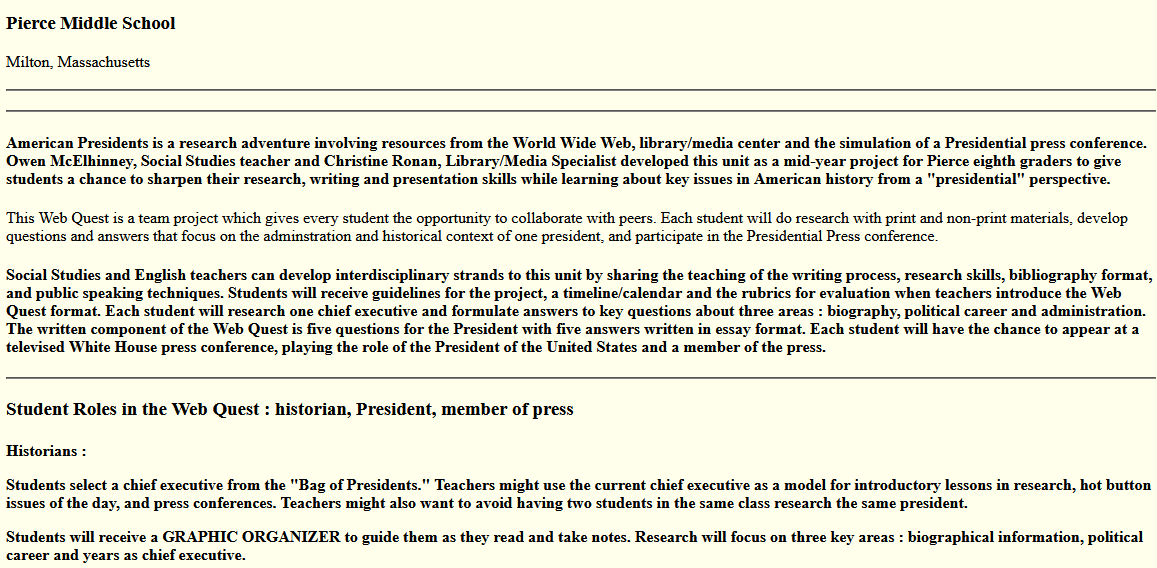 Example:
 
https://web.archive.org/web/20130615150435/http://kathyschrock.net/webquests/RONAN/index.htm
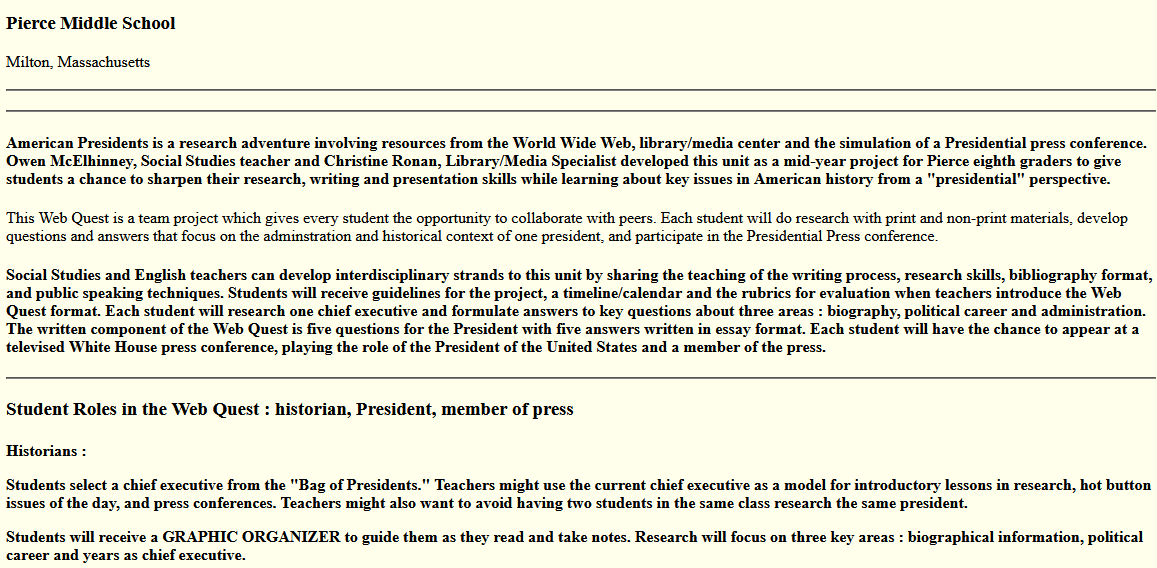 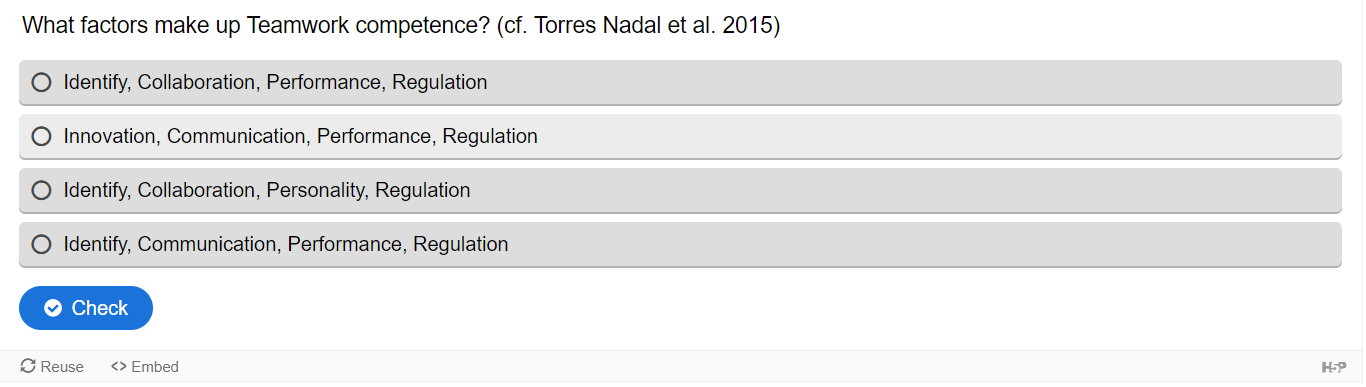 What are typical tasks in a WebQuest?:
Mathematic tasks, Retelling tasks, Coordinated tasks
Compilation tasks, Persuasion tasks, Design tasks
Presentation tasks, Categorisation tasks, Negotiation tasks
Check tasks, reporting tasks, consensus building tasks
A3:How to createa WebQuest?
Steps of WebQuest Design I:.
IntroductionThe introduction raises awareness of a topic.Due to the authenticity of the WebQuest it should arouse curiosityand the desire to get more information in the students:
Task and problem presentationTasks and/or problems are presented clearly and precisely.If necessary they can be supplemented by student suggestions.However, purely reproductive tasks should be avoided.
Steps of WebQuest Design II:.
Information on work organisationIn addition to the tasks, information about the work organization is provided:
suggestions for the individual work steps, the social form (group or individual work),division of an overall task into individual subtasks, basic rules, available time, etc.
Overview on material and linksA pre-selection of links is made available.This enables the students to obtain information from the Internet, which contributes to the solution of the task or problem. This is time-saving. In addition, references to further literature, other materials that are available, for example, in a library, can be provided.
Steps of WebQuest Design III:.
Evaluation informationEvery WebQuest should be evaluated. Self-evaluation by the students (reflection on their own work process and the quality of the results) is of great importance.If possible, a (written) feedback on their work provided by teacher is helpful.Evaluation criteria can be disclosed to the students.
Summarising elementsA summary of experiences and encouragement to reflect on the procedure,the expansion or generalization is important.
The can be a focus on ´lessons learned´ and on ´embedding in one's own world of knowledge´.
PresentationThe presentation of the result and sharing ideas helps to get a general impression of the works done.
Pedagogical plus: WebQuests –a learner-centered approach
 
WebQuests are an opportunity to work in a learner-centered manner in the classroom and to use computers and the Internet sensibly.
The prerequisite, however, is that the teachers deal with the underlying aspects of learning theory at least to some extent. 
WebQuests can be seen as building blocks for another lesson.
Technical Knowledge
Pedagogical Knowledge
Elements of WebQuest Creation
Web Editing
Scaffolding
Searching on the internet
Collaboration and cooperation
See similar ideas at https://strategiesforspecialinterventions.weebly.com/webquest.html
Creating links and forms
Constructivism
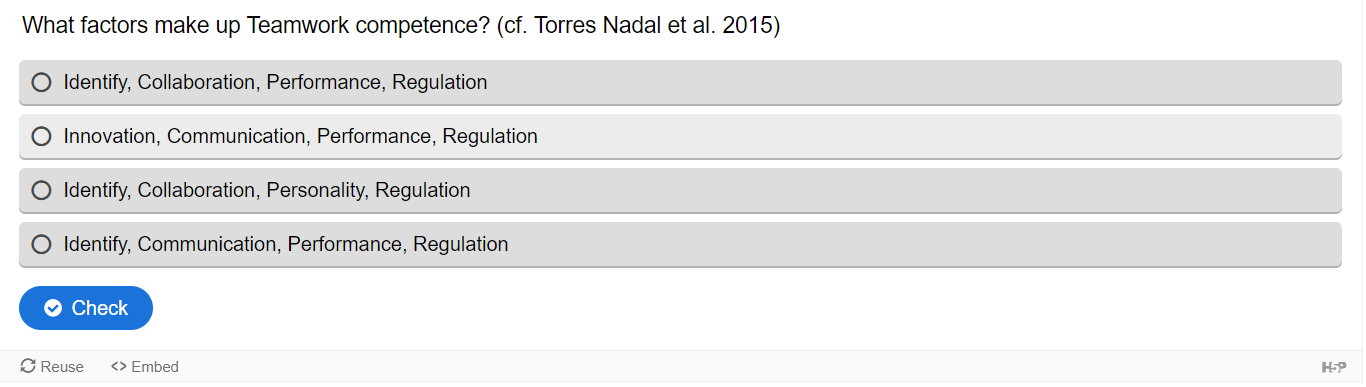 What sort of knowledge do you need to create a WebQuest?:
 Technical knowledge
 Scientific knowledge
 Programming knowledge
 Pedagogical knowledge
A4:The role of the teacher/trainer
Role of teachers/trainers

1. Designer of the WebQuest 
2. Researcher and Organiser
3. Information provider
4. Providing hints
5. Debriefing mentor
6. Evaluator
7. Summarising and helping to find conclusions
Own educational escape rooms

For own educational escape rooms you can easily usea) a website e.g. designed with WordPress, b) ZOOM or another conferencing tool where you an display a presentationc) Google Forms or google slides
Educational escape room design steps


“Choose a topic
Choose an end goal (the big problem to solve — using the breadcrumbs from the small puzzles)
Set the scene
Decide on topics of the small puzzles that participants will solve (and the breadcrumbs they will earn by solving them)
Create the small puzzles
Create answer sheets and/or answer keys”
Learning Hypothesis (2023): https://learninghypothesis.com/how-to-create-a-digital-escape-room/
B. Training phase
work session in small groups
Task 1
Go to Create WebQuest:https://www.createwebquest.com/Sign up and create a short WebQuest on a topic. You are free to select the topic. 

You have 60 minutes.Please, collaborate with another person.

Afterwards, everyone should share ideas and show your WebQuest in a short presentation.
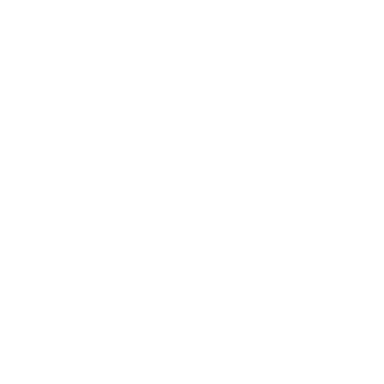 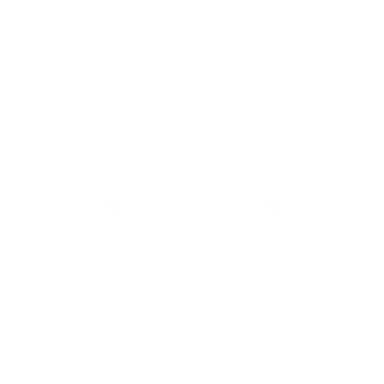 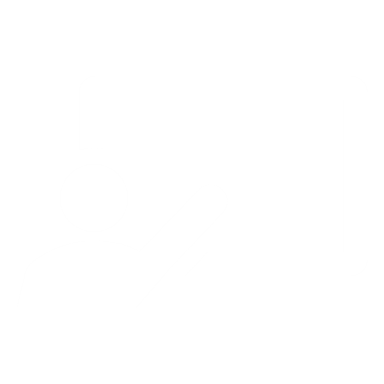 Task 2
Have a look athttps://www.createwebquest.com/life-martin-luther-king-jrDiscuss with another person the pros and cons of this WebQuest. Create a pro/con list.

You have 45 minutes. Please work on in a team.

Afterwards, everyone should share the impressions on the basis what you all wrote down and present your pro/con lists.
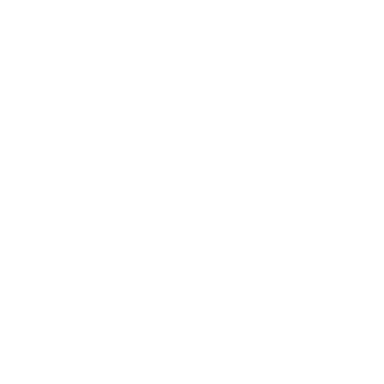 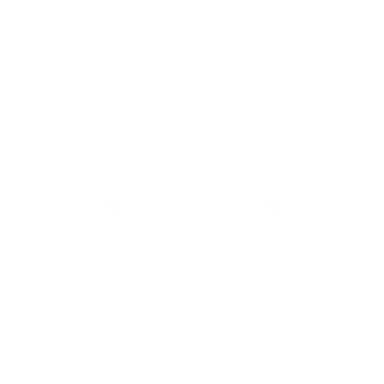 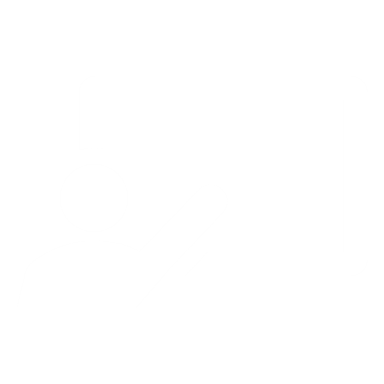 Congratulation!

You mastered module D onWebQuests in education!
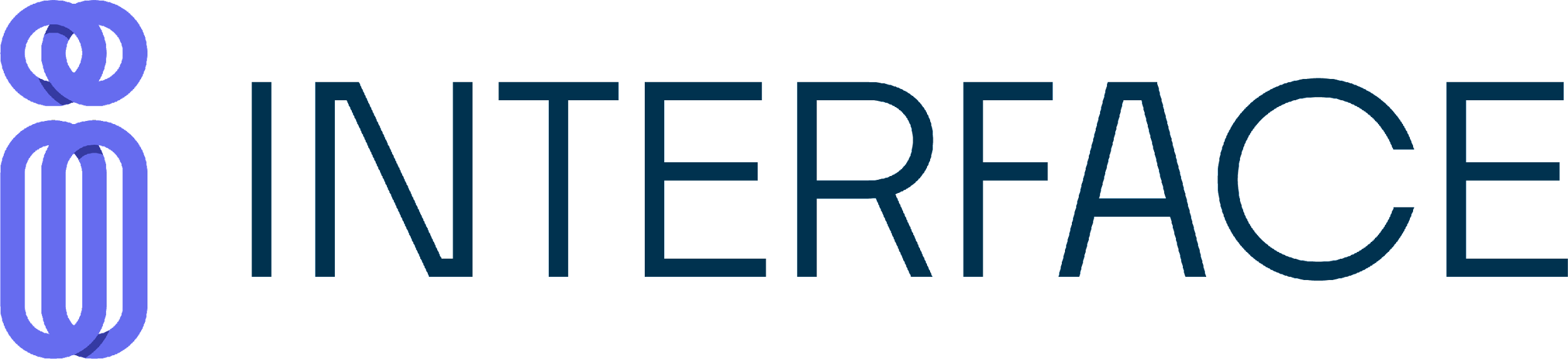 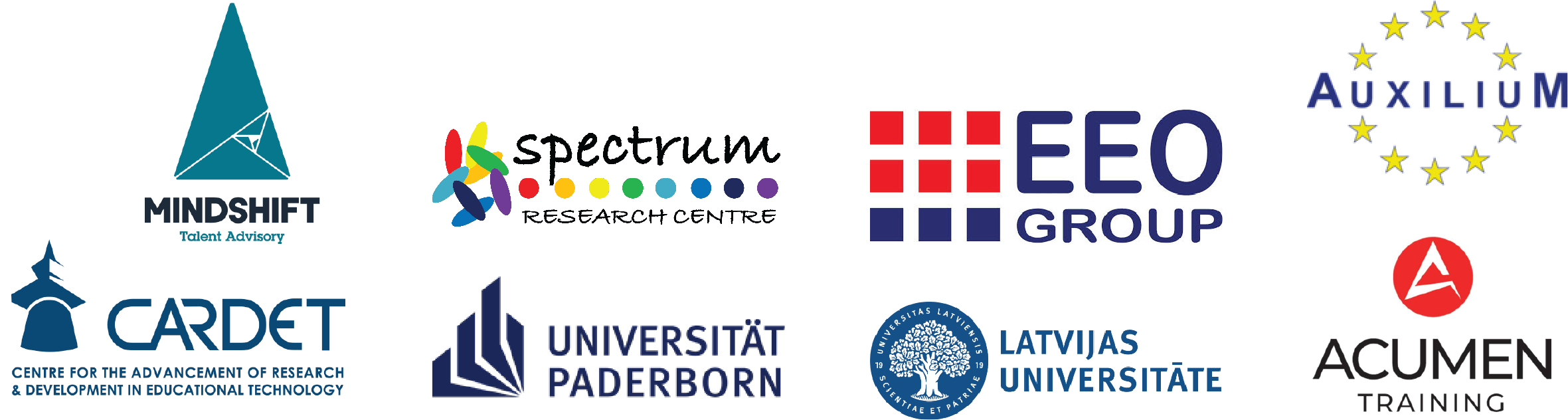 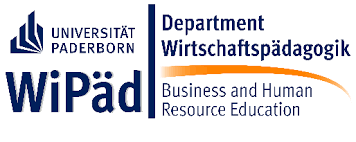